Criminal Law
Part 4:  Theories of Punishment
Lectures 1-3:  Introduction, Retribution, Deterrence
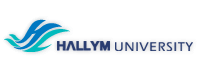 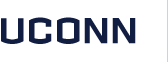 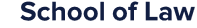 Theories of Punishment
Introduction
Punishment (in Western culture) usually invokes images of imprisonment, but also may include fines and some “non-traditional” methods
Some empirical background:
2.3 millions persons incarcerated in the U.S. (2010)
U.S. has highest incarceration rate in the world (7430 ppm)
Next highest is Rwanda (5950 ppm)
93.2% male, 6.8% female (2009)
African-American males incarcerated 6.4 times more often than white males
All of these highlight a fundamental question – why do we punish?
Introduction (cont.)
Three fundamental theoretical questions
(1) whether (and why) punishment is warranted (generally)
(2) necessary conditions for criminal liability and punishment
(3) what form/severity of punishment is appropriate for given offenses/offenders
These questions give rise to practical questions in the administration of the criminal justice system
Introduction (cont.)
Practicalities of Punishment
Threat of punishment can be effective, but failure to follow-through decreases future efficacy
Nonetheless, questions of the appropriateness of punishment in various contexts have practical effects in the administration of the criminal justice system
Police or prosecutors may exercise discretion not to investigate/charge a crime (“prosecutorial discretion”)
Juries may acquit notwithstanding unmistakable evidence of guilt (“jury nullification”)
Judges may decide to impose reduced (or even no) punishment (this may be limited by law)
Introduction (cont.)
Thus, we must ask – why punish?
Two primary theories justifying punishment:
(1) retribution (criminal “deserves” punishment)
Punishment is justified because those who harm society are deserving of punishment
Primary focus often is moral theories of justice and often is less concerned with prevention
(2) deterrence (utilitarian approach to prevention)
Punishment is justified because of some instrumental benefit it provides (usually prevention)
Individuals are “deterred” (disincentivized) from engaging in future crimes because of the fear of potential punishment
Primary focus is positive (future) benefits
Retributive Justifications
“lex talionis” – theory of like punishment, e.g., “an eye for an eye”
This is not a defining characteristic of retributive theories, but it is a common exemplary emotion
Key distinctive aspect:  moral desert of the offender
Additional benefits, such as deterrence, are a nice addition, but no part of the justification for punishment
Should not be confused with formal theories of “justice” (treating of like cases alike)
Moral culpability is both a necessary and a sufficient condition for punishment
Retributive Justifications
Retributive theories have ties to the historical British Common Law 
“ . . . I am . . .  of opinion that this close alliance between criminal law and moral sentiment is in all ways healthy and advantageous to the community. I think it highly desirable that criminals should be hated, that the punishments inflicted upon them should be so contrived as to give expression to that hatred, and to justify it so far as the public provision of means for expressing and gratifying a healthy natural sentiment can justify and encourage it. (CB 42, James Fitzjames Stephen)
Retributive Justifications
The purpose of retribution is to “equalize” or “right” an incorrect/unjust “victory” achieved by criminal means
“. . . it is also a commitment to asserting moral truth in the face of its denial.  If I have value equal to that of my assailant, then that must be made manifest after I have been victimized.  By victimizing me, the wrongdoer has declared himself elevated with respect to me, acting as a superior who is permitted to use me for his purposes. A false moral claim has been made.  Moral reality has been denied.  The retributivist demands that the false claim be corrected.”  (CB 46-47, Jeffrie G. Murphy & Jean Hampton)
Retributive theories thus seek to “even the score”
“[T]he retributive motive for inflicting suffering is to annul or counter the appearance of the wrongdoer’s superiority and thus affirm the victim’s real value.”  (CB 47)
Utilitarian Justifications
Utilitarian theories justify a policy on the basis of its instrumental character – i.e., that policy’s ability to facilitate the achievement of some goal
Derives from the “principle of utility”
Idea that individuals make choices based on whether the consequences of a given choice will increase or decrease their happiness
Favor choices likely to increase “pleasure”
Avoid choices likely to result in “pain”
Utilitarian Justifications
Bentham on “Morals and Legislation”
“Pleasures then, and the avoidance of pains, are the ends which the legislator has in view; it [behooves] him therefore to understand their value.  Pleasures and pains are the instruments he has to work with: it [behooves] him therefore to understand their force, which is again, their value.”  (CB 33)
Bentham argues that people weigh pleasure/pain choices according to four factors:  (CB 33)
(1) intensity
(2) duration
(3) certainty or uncertainty (degree of confidence)
(4) propinquity or remoteness (degree of likelihood)
Utilitarian Justifications
Bentham:  general goal of laws should be to maximize happiness in the community
Thus lawmakers should strive to prevent things which reduce happiness (i.e., which cause pain)
This logic might suggest that tools should be used to prevent such things which reduce happiness (e.g., criminalization of undesirable behavior)
However, punishment itself is an “evil” – and thus reduces happiness
Therefore under a utilitarian analysis, punishment only should be employed if the evil to be prevented outweighs the evil inherent in the punishment
Utilitarian Justifications
Bentham proposes four circumstances under which punishment should not be used:
(1) groundless (no harm to prevent)
(2) inefficacious (when punishment will not prevent/deter the harm)
(3) unprofitable/too expensive (when the inherent cost of the punishment would exceed the cost of the harm)
(4) needless (when the harm may be prevented more “cheaply” – i.e., through a lesser means (often lesser degree of punishment))
Utilitarian Justifications
Kent Greenwalt proposes four categories of activities which satisfy Bentham’s qualifications to use punishment:
(1) general deterrence
Knowledge that punishment may follow from crime deters unlawful activity, and other subconscious factors may negatively associate with and deter criminal behavior
(2) individual deterrence
Knowledge that repeating a criminal act will result in (usually greater) punishment may deter repeat offenses
(3) incapacitation/risk management
Punishment can physically preclude repeat offenses (with varying degees of duration and effect)
(4) reform
Punishment may help criminals appreciate the wrongfulness of their acts, thus not only deterring future acts from fear of punishment, but from appreciation of the wrongfulness of the act